Offices 100 Years Ago and Today
January 2016
Objective:
Compare and contrast
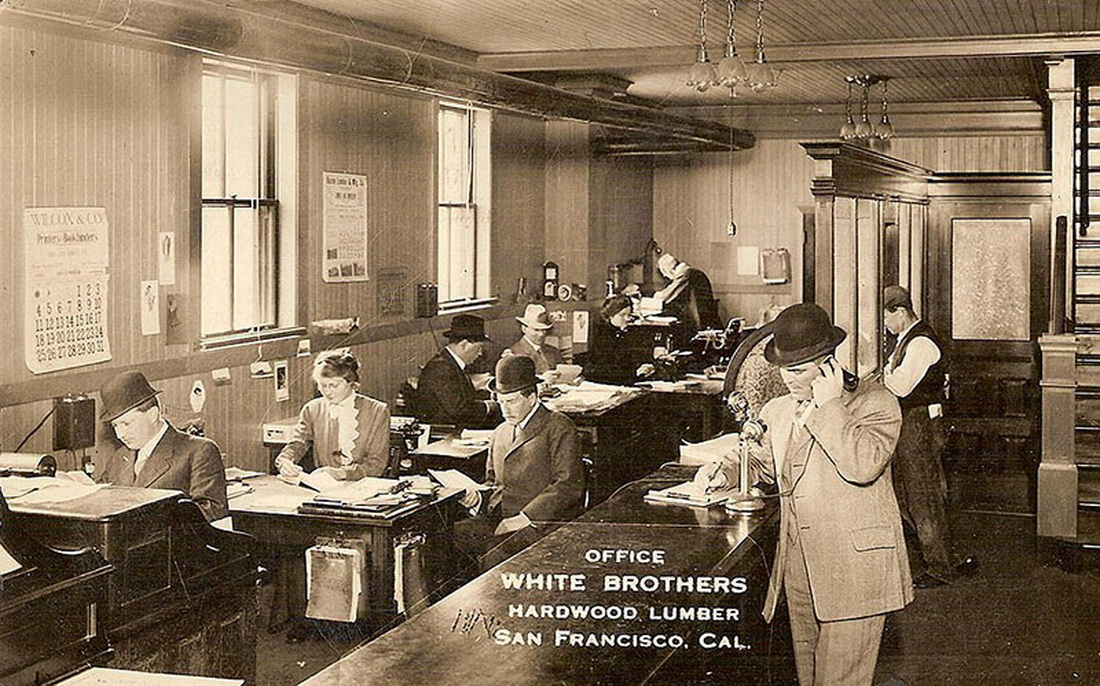 100 Years Ago
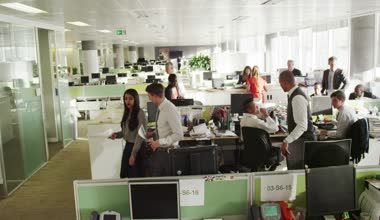 21st Century Offices
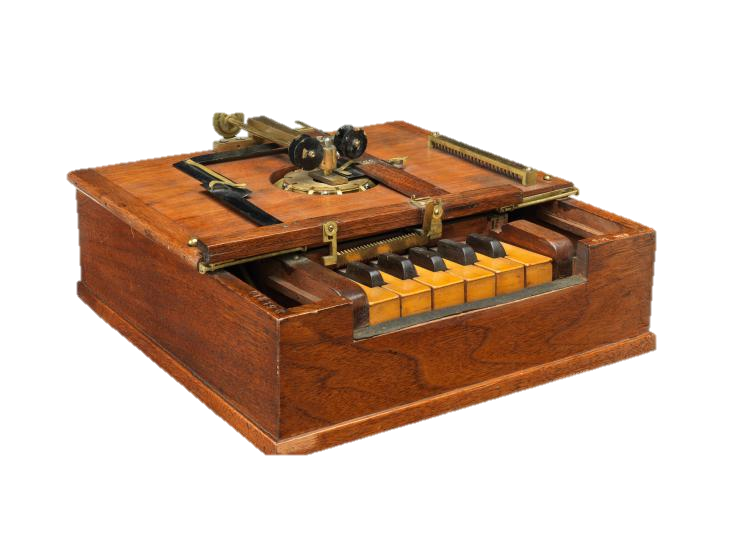 Office machines 100 years ago
Typewriter keyboard
Copy machine
Telephone
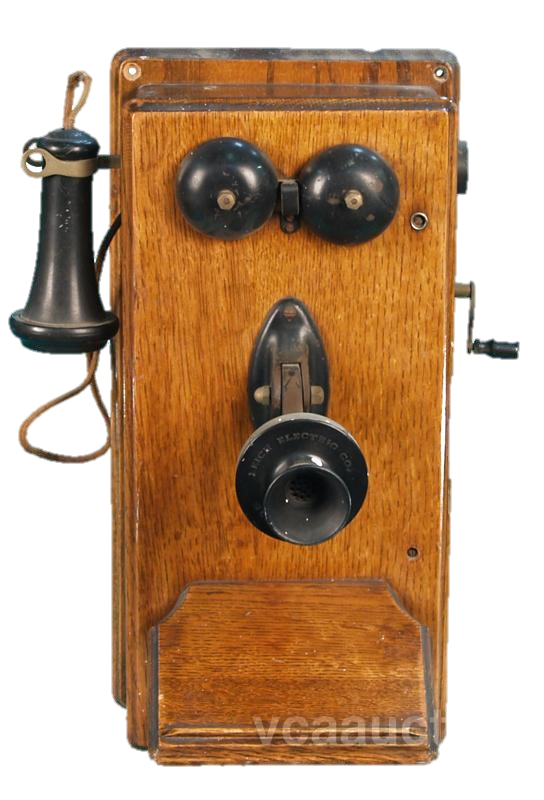 Telephone switchboard
Telegraph
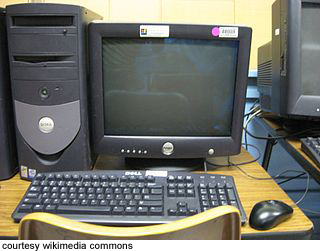 21st Century office machines
All in one copy, print, fax, scan
For big print jobs – collates andf staples too
Fax machine
Hi tech office phone
Smart phones and tablets